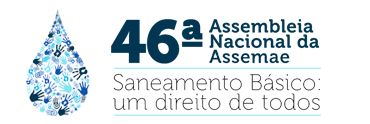 XX Exposição de Experiências Municipais em Saneamento
De 16 a 19 de maio de 2016 
Jaraguá do Sul - SC
A IMPORTÂNCIA DA MOBILIZAÇÃO SOCIAL NO PLANO DE SANEAMENTO BÁSICO
Janaína Silva de Mattos
Filipe Franz Teske
Dieter Wartchow


18/05/2016
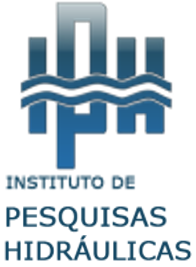 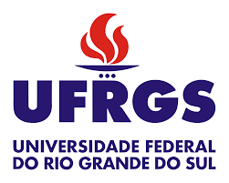 INTRODUÇÃO
A Participação Social é fundamental no processo de elaboração de um PMSB. Com a participação da comunidade é possível:

Obter um documento de planejamento que melhor retrate a realidade local.

Desenvolver projetos que melhor atendam a realidade dos municípios.
INTRODUÇÃO
O Controle Social é definido na lei federal 11.445/2007 como: 

“o conjunto de mecanismos e procedimentos que garantem à sociedade informações, representações técnicas e participações nos processos de formulação de políticas, de planejamento e de avaliação relacionados aos serviços públicos de saneamento básico”
INTRODUÇÃO
Decreto nº 8211:
 
“Após 31 de dezembro de 2014, será vedado o acesso aos recursos federais ou aos geridos ou administrados por órgão ou entidade da União, quando destinados a serviços de saneamento básico, àqueles titulares de serviços públicos de saneamento básico que não instituírem, por meio de legislação específica, o controle social realizado por órgão colegiado”.
INTRODUÇÃO
Através da Mobilização Social é possível:

Fornecer informações à população.

Incentivar a participação da sociedade no planejamento e na gestão.

Obter informações sobre a situação dos serviços públicos de saneamento básico.
OBJETIVO
Mostrar a importância da construção de um Plano de Mobilização Social para a elaboração de um PMSB através dos resultados obtidos com a metodologia adotada.
Para isso será apresentado o Plano de Mobilização Social construído para o município de Lagoão, no Estado do Rio Grande do Sul.
MATERIAIS E MÉTODOS
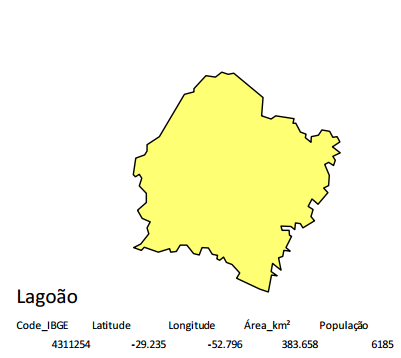 MATERIAIS E MÉTODOS
Organizar as comunidades em setores de mobilização social conforme a sua proximidade geográfica. 

Marcar reunião com cada setor em locais que viessem a facilitar a participação dos moradores.

Divulgar os eventos através de cartazes, folders, anúncio em rádio, em redes sociais, e em jornal impresso.
MATERIAIS E MÉTODOS
MATERIAIS E MÉTODOS
MATERIAIS E MÉTODOS
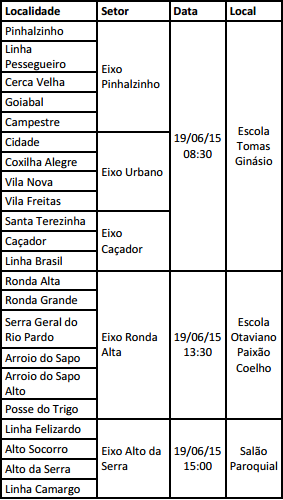 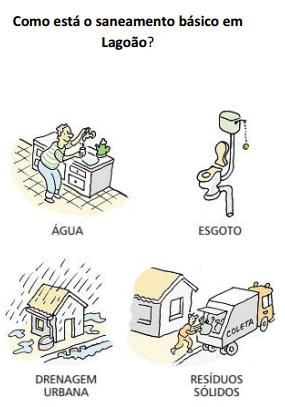 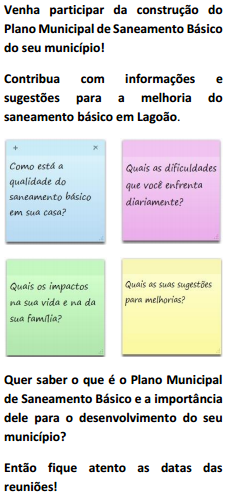 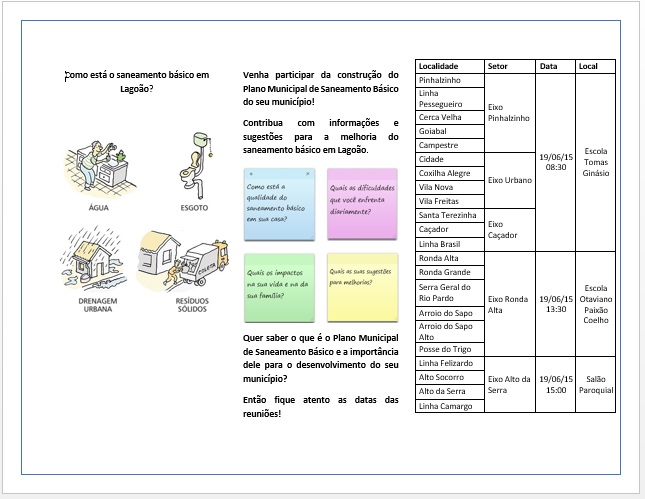 MATERIAIS E MÉTODOS
As reuniões foram estruturadas da seguinte forma:
 
1. Apresentação do tema;
 
2. Desenvolvimento de um trabalho em grupo;

3. Apresentação dos trabalhos desenvolvidos.
MATERIAIS E MÉTODOS
1. Tópicos abordados na apresentação do tema: 

Definição de saneamento básico;
Consequências de um saneamento básico inadequado; 
Plano Municipal de Saneamento Básico;
Importância da participação e do controle social para se obter a universalização dos serviços públicos de saneamento básico.
MATERIAIS E MÉTODOS
2. Dinâmica de grupo: 

Dividir aleatoriamente o público em grupos.

Solicitar que cada grupo em comum acordo relacione os problemas de saneamento básico e sugira atividades e/ou projetos para melhorias.

Solicitar que cada grupo apresente o resultado de suas observações.
MATERIAIS E MÉTODOS
Serão realizadas duas audiências públicas: 
Para apresentação do Diagnóstico Técnico Participativo, Prognóstico e Planejamento estratégico.
Dinâmica: 
- Apresentação do Diagnóstico Técnico Participativo; - Apresentação do prognóstico e planejamento estratégico para o alcance do cenário de referência; -- Votação das prioridades entre os programas, projetos e ações para atingir o cenário de referência.
MATERIAIS E MÉTODOS
Para aprovação do PMSB e para apresentação do plano de execução. 

Dinâmica:
Será apresentado o plano de execução com o detalhamento das medidas a serem tomadas por meio da estruturação de programas, projetos e ações específicas para cada comunidade.
RESULTADOS E DISCUSSÕES
Quadro 1. Setores de mobilização social
Fonte: adaptado do PMSB Lagoão
RESULTADOS E DISCUSSÕES
Tabela 1. Número de participantes das atividades de mobilização
Fonte: adaptado do PMSB Lagoão
RESULTADOS E DISCUSSÕES
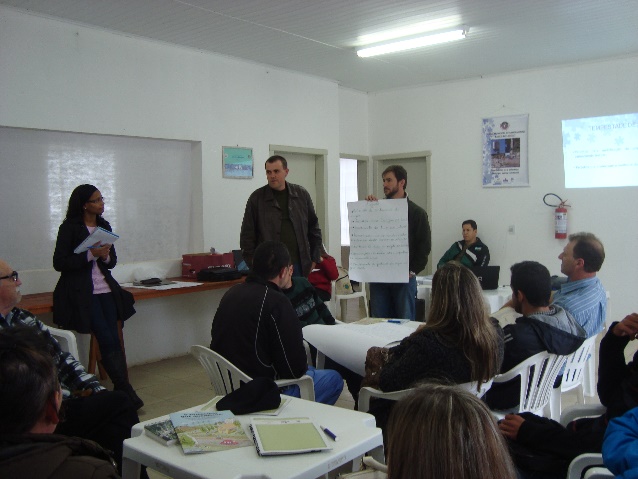 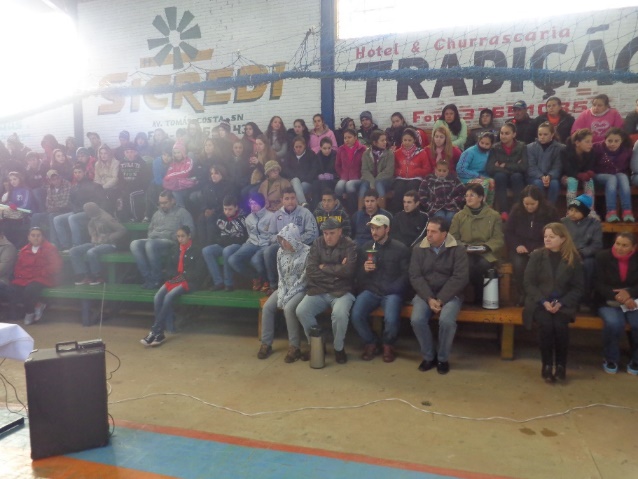 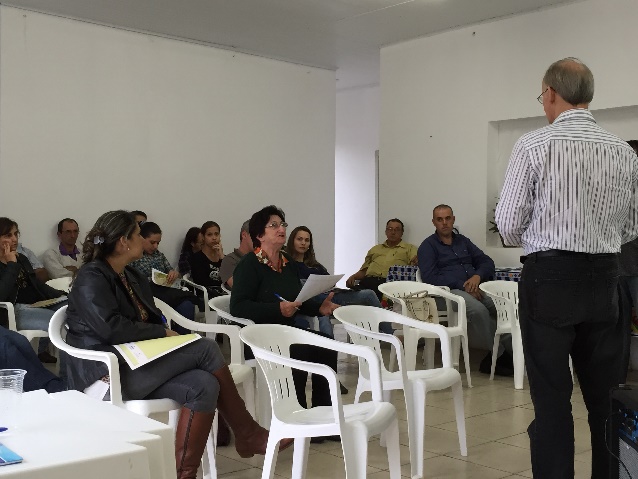 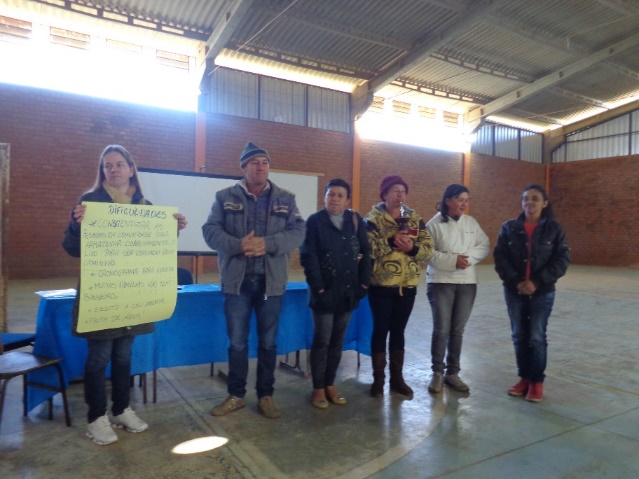 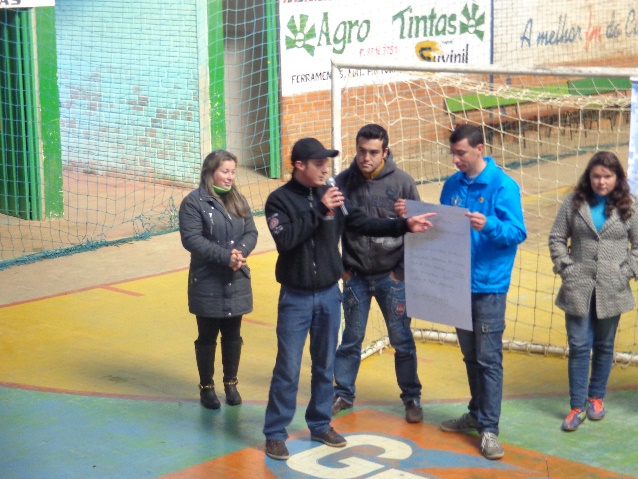 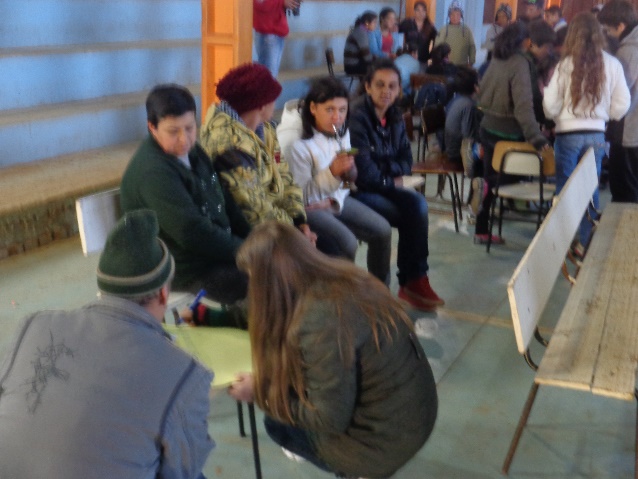 RESULTADOS E DISCUSSÕES
Quadro 2. Problemas Relatados com mais Frequência
Fonte: adaptado do PMSB Lagoão
RESULTADOS E DISCUSSÕES
Quadro 3.Sugestões Apresentadas com mais Frequência para Melhoria do Saneamento Básico
Fonte: adaptado do PMSB Lagoão
CONCLUSÃO
A instituição do Controle Social é necessária para a universalização do acesso aos serviços de saneamento básico, no entanto para otimizar o seu impacto positivo é fundamental que uma fração expressiva da população participe do planejamento, regulação e fiscalização dos serviços. 
É necessário desenvolver ações que promovam a mobilização da população em busca de melhorias por meio do exercício da cidadania. 
O Controle Social não deve ficar restrito ao período de elaboração do PMSB, mas sim ser estabelecido definitivamente.
OBRIGADA